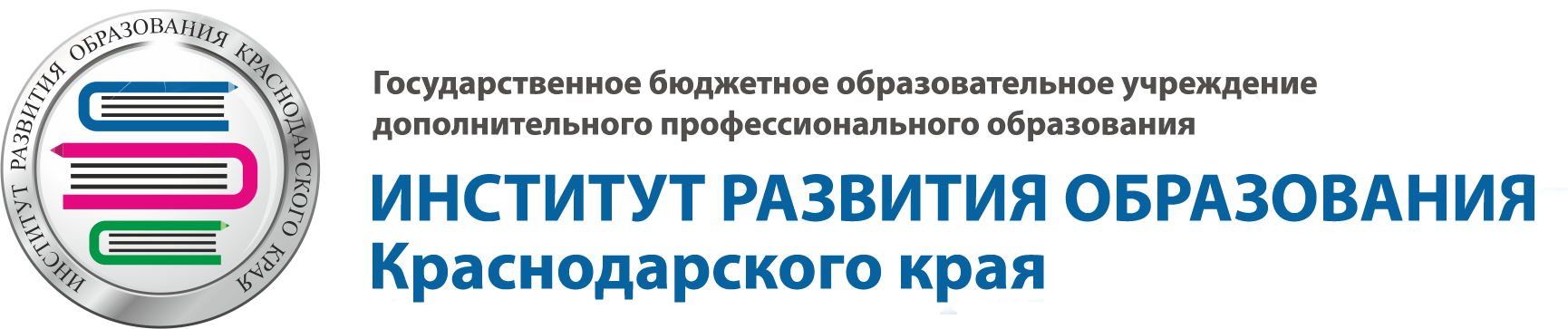 О дорожной карте по введению ФГОС и деятельности муниципальных органов управления образованием
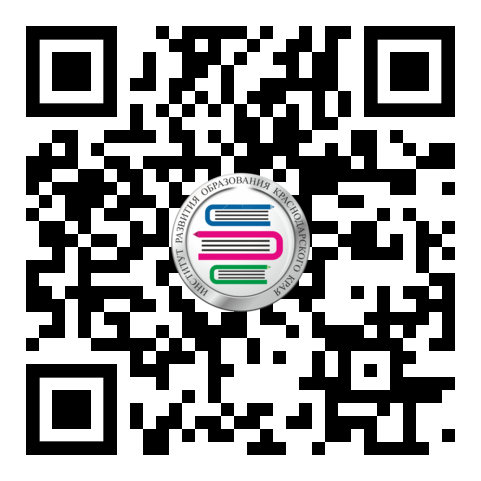 Терновая Людмила Николаевна,
 проректор ГБОУ ДПО «Институт развития образования» Краснодарского края
Январь 2022
Нормативно-правовое и информационное сопровождение
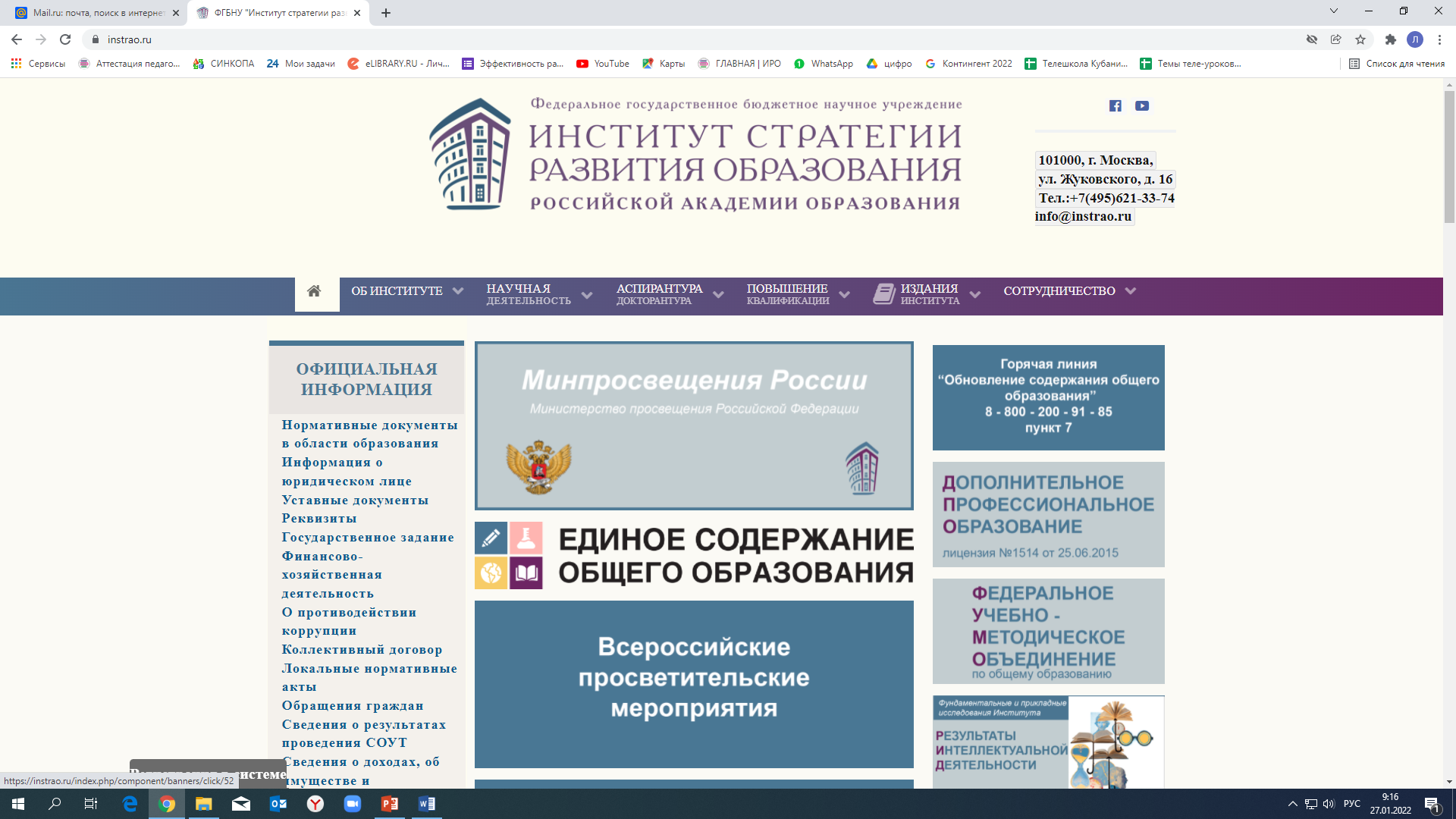 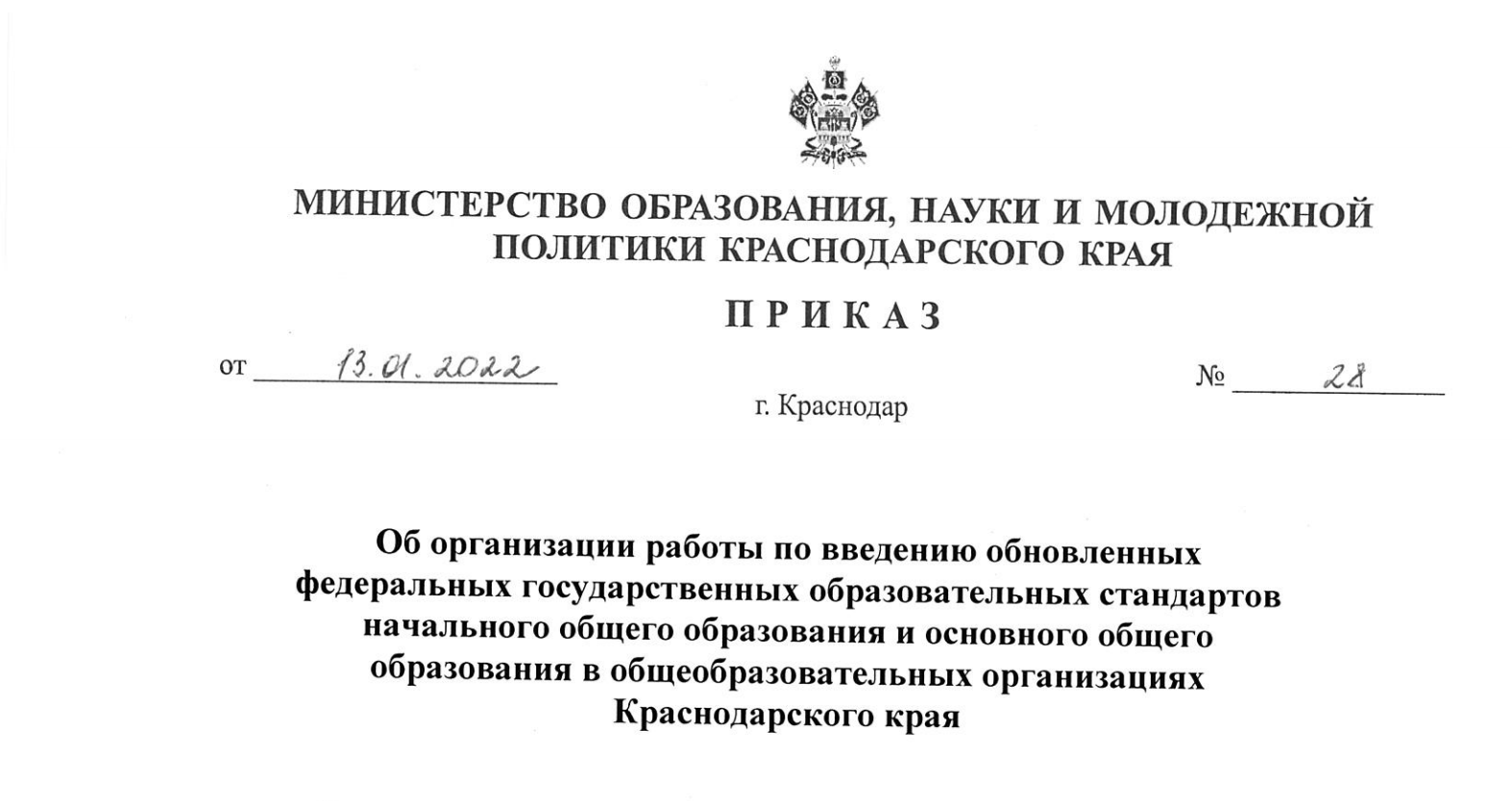 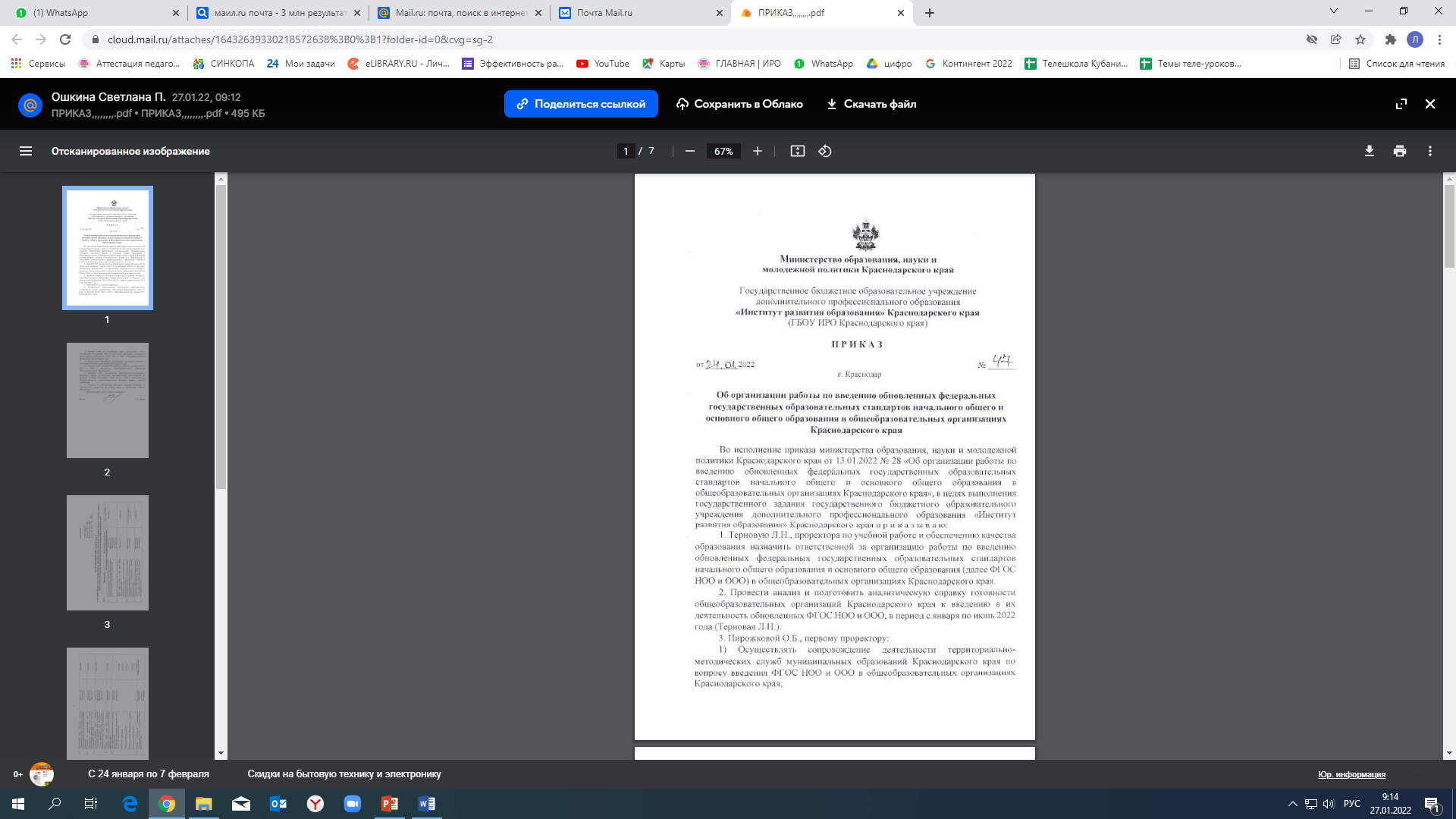 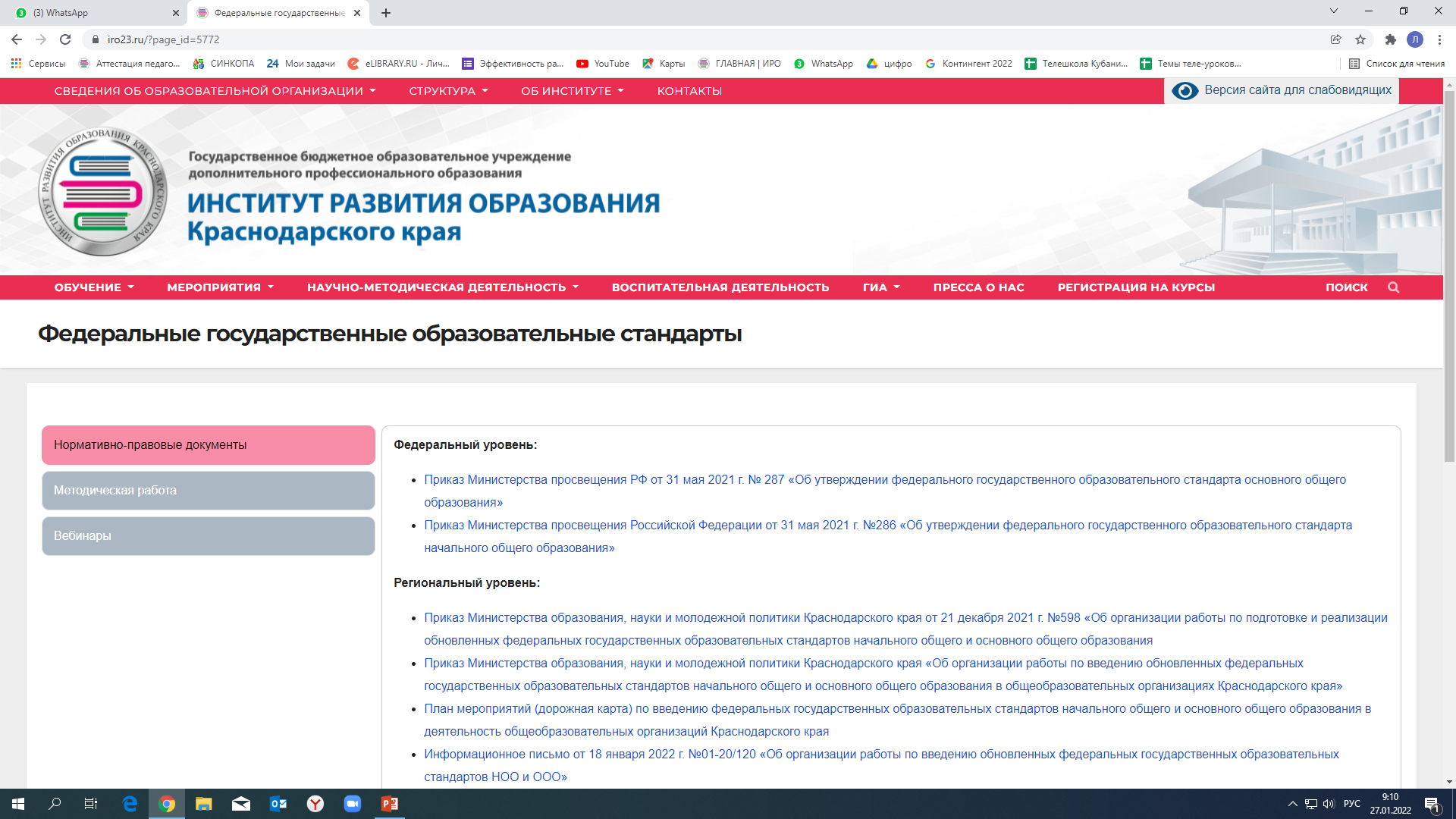 [Speaker Notes: Уважаемые коллеги! Мы вступаем в важный процесс подготовки к реализации обновленных стандартов в 1-х и 5х классах. Уже проведен мониторинг готовности общеобразовательных  организаций к реализации стандарта. Начинается системная подготовка.  Перед вами реквизиты приказа об утверждении дорожной карты.]
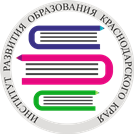 1. Организационное обеспечение внедрения ФГОС
Пункт Дорожной карты
Деятельность МОУО
1.4. Разработка муниципальных планов-графиков введения ФГОС НОО и ООО на 2022 год.
Создать рабочую группу по введению ФГОС: приказ МОУО (январь).
Разработать и утвердить планы-графики введения ФГОС НОО и ООО на 2022 год: приказ МОУО (январь).
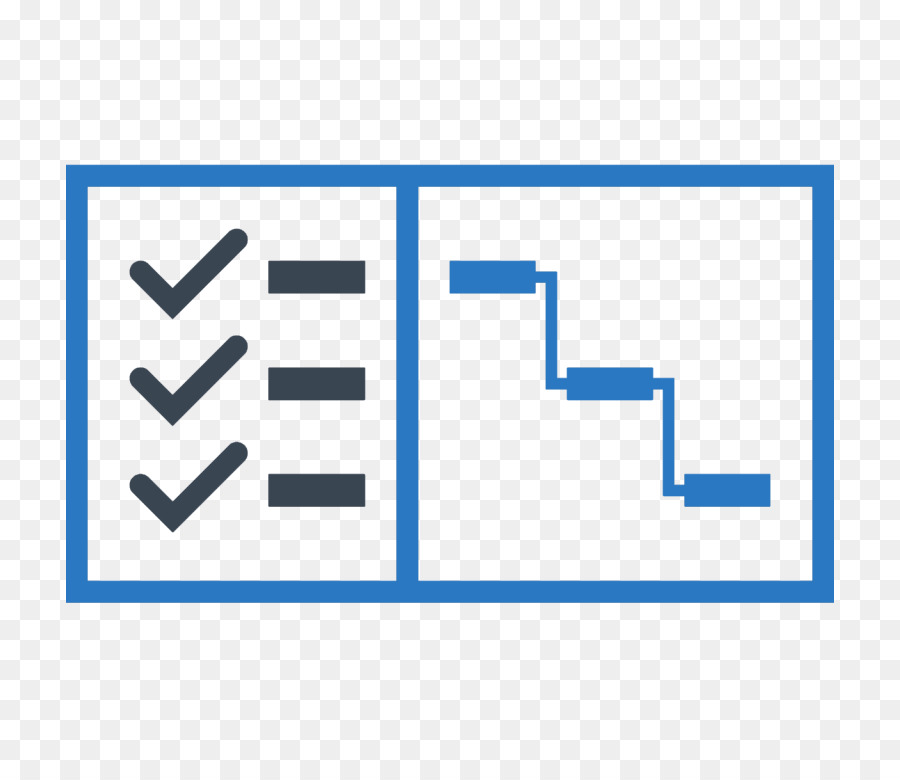 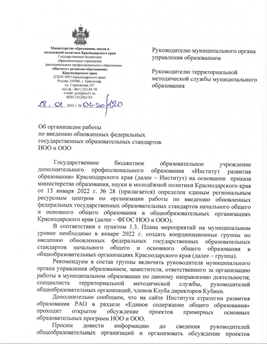 [Speaker Notes: В первую очередь необходимо создать рабочую группу ,руководитель которой  несет персональную ответственность за организацию и результаты введения ФГОС в муниципалитете. Руководителем рабочей группы назначается руководитель муниципального органа управления образованием, либо его заместитель. В состав рабочей группы входят также специалисты МОУО, специалисты ТМС, педагогические и руководящие работники общеобразовательных организаций. Количественный состав группы определяется муниципалитетом самостоятельно. Обращаем внимание на запрос института развития образования о создании координационных групп по введению обновленных ФГОС в общеобразовательных организациях. Также необходимо предоставить информацию о  специалисте управления образованием, ответственным за внедрение стандартов]
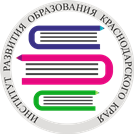 1. Организационное обеспечение внедрения ФГОС
Пункт Дорожной карты
Деятельность МОУО
1.6. Включение в планы работы ассоциаций учителей-предметников мероприятий по распространению лучших практик по апробации Примерных программ по учебным предметам.
Разработать и утвердить на заседаниях РМО планы: протокол решения РМО (январь).
Опубликовать информацию о лучших практиках по апробации Программ по учебным предметам: страница на сайте МОУО или ТМС (январь).
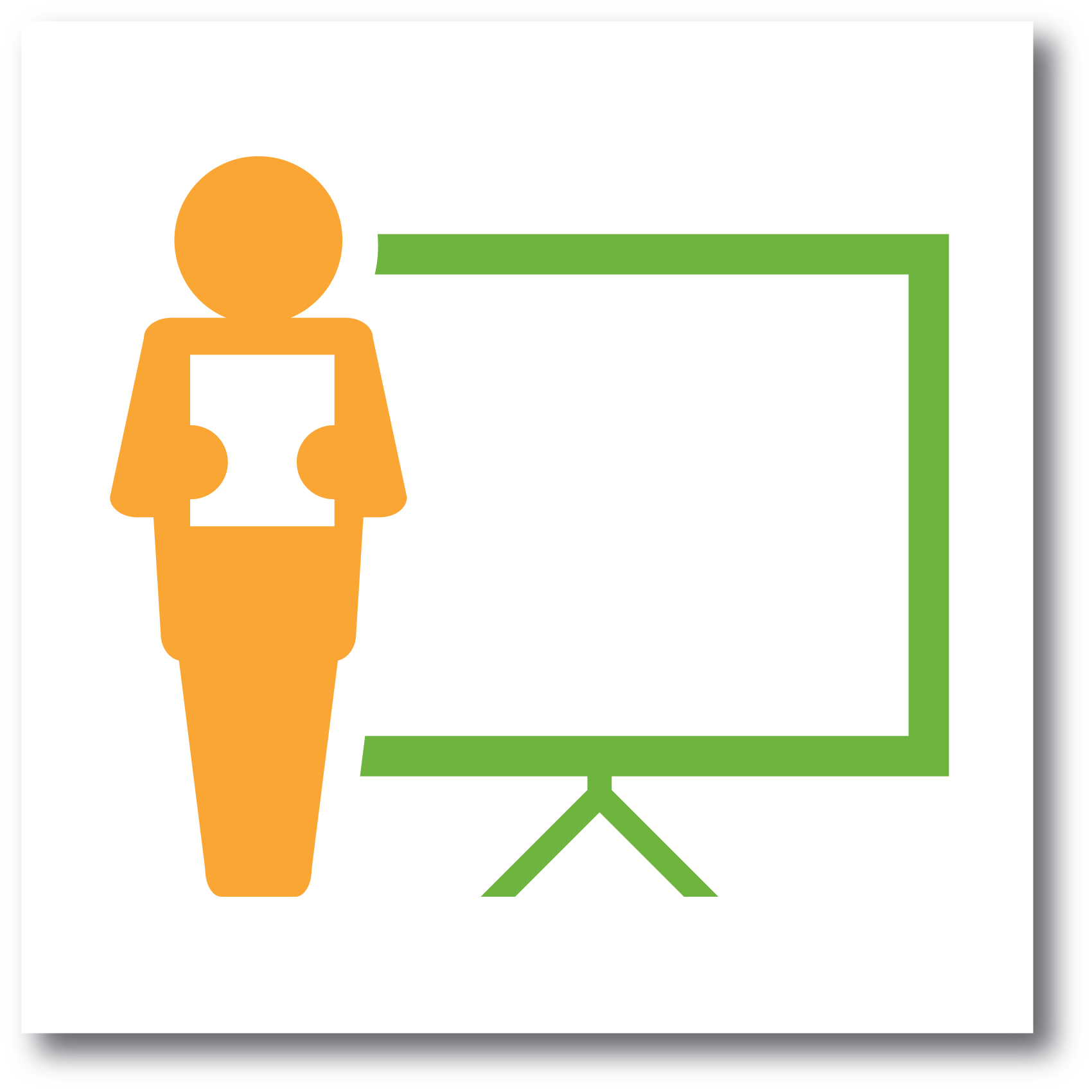 [Speaker Notes: В случае отсутствия в муниципалитете опыта апробации программ по учебным предметам следует запланировать проведение данных мероприятий с помощью сторонних специалистов. Соответственно будет опубликована информация об опыте лучших практик других муниципалитетов или регионов России.]
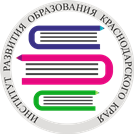 1. Организационное обеспечение внедрения ФГОС
Пункт Дорожной карты
Деятельность МОУО
1.7. Включение в планы работы ТМС мероприятия по организации введения ФГОС, в том числе по организации наставничества.
Внести изменения в план работы ТМС: распорядительный документ в соответствии с Уставом ТМС (январь).
Опубликовать измененный план работы ТМС: страница на сайте МОУО или ТМС (январь).
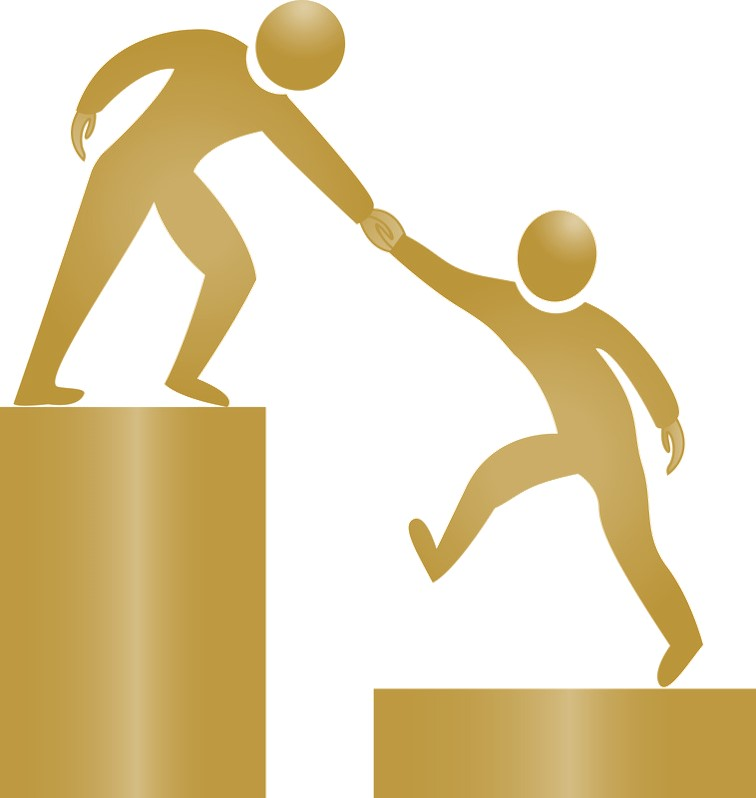 [Speaker Notes: Необходимо обратить внимание на изменение плана работы ТМС по включению в него мероприятий по организации ФГОС, в том числе наставничества]
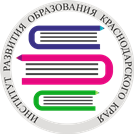 1. Организационное обеспечение внедрения ФГОС
Пункт Дорожной карты
Деятельность МОУО
1.8. Формирование банка нормативно-правовых документов федерального, регионального уровней, регламентирующих введение и реализацию ФГОС НОО и ООО.
Опубликовать список нормативно-правовых документов федерального, регионального уровней, регламентирующих введение и реализацию ФГОС НОО и ООО: запись на сайте МОУО (январь).
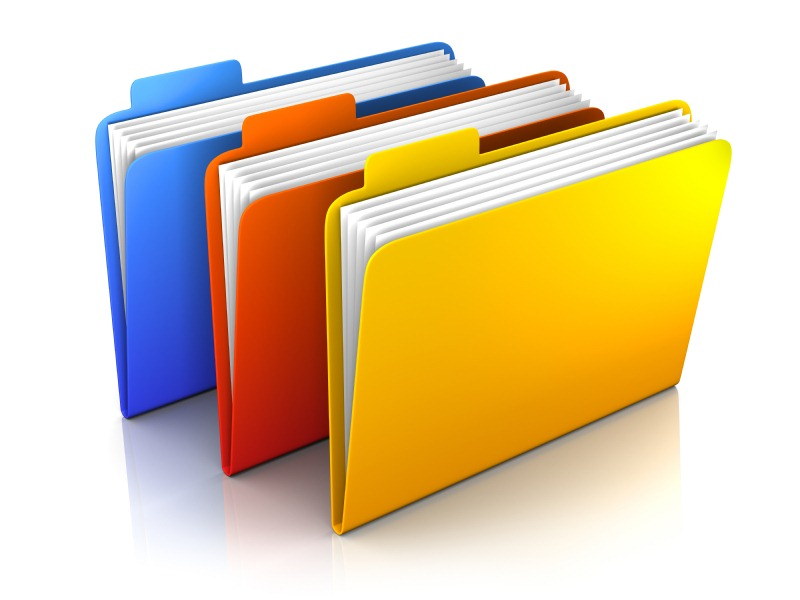 [Speaker Notes: Необходимо опубликовать список нормативно-правовых документов федерального, регионального и муниципального уровней, регламентирующий введение и реализацию обновленных стандартов. Указанный список муниципалитет может составить самостоятельно либо проведя консультации со специалистами Института развития образования. Рекомендуем  школам и муниципалитетам разместить на своих сайтах  ссылки на документы обновленных ФГОС]
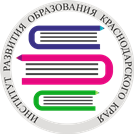 2. Информационное обеспечение внедрения и реализации ФГОС
Пункт Дорожной карты
Деятельность МОУО
2.2. Информирование СМИ о целях и задачах ФГОС НОО и ООО, их актуальности и значимости для системы образования.
Написать статью или дать интервью в муниципальных СМИ о ходе введения ФГОС: статьи или интервью в СМИ (1 раз в квартал – 4 материала в 2022 году).
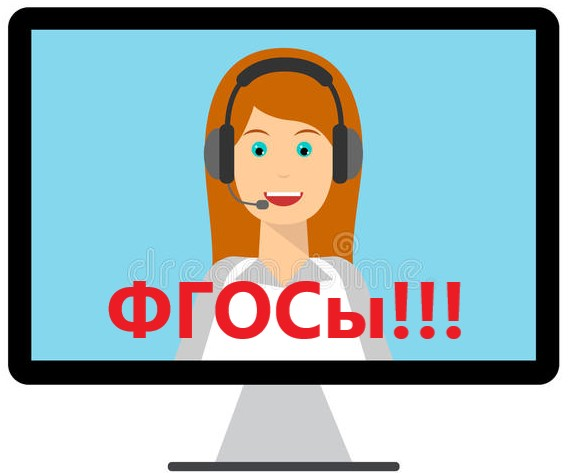 [Speaker Notes: Очень важно информировать СМИ о целях и задачах обновленных стандартов, их актуальности и значимости для системы образования. Статья может быть написана руководителями или специалистами МОУО или ТМС, педагогическими или руководящими работниками образовательных организаций.]
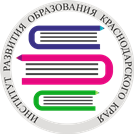 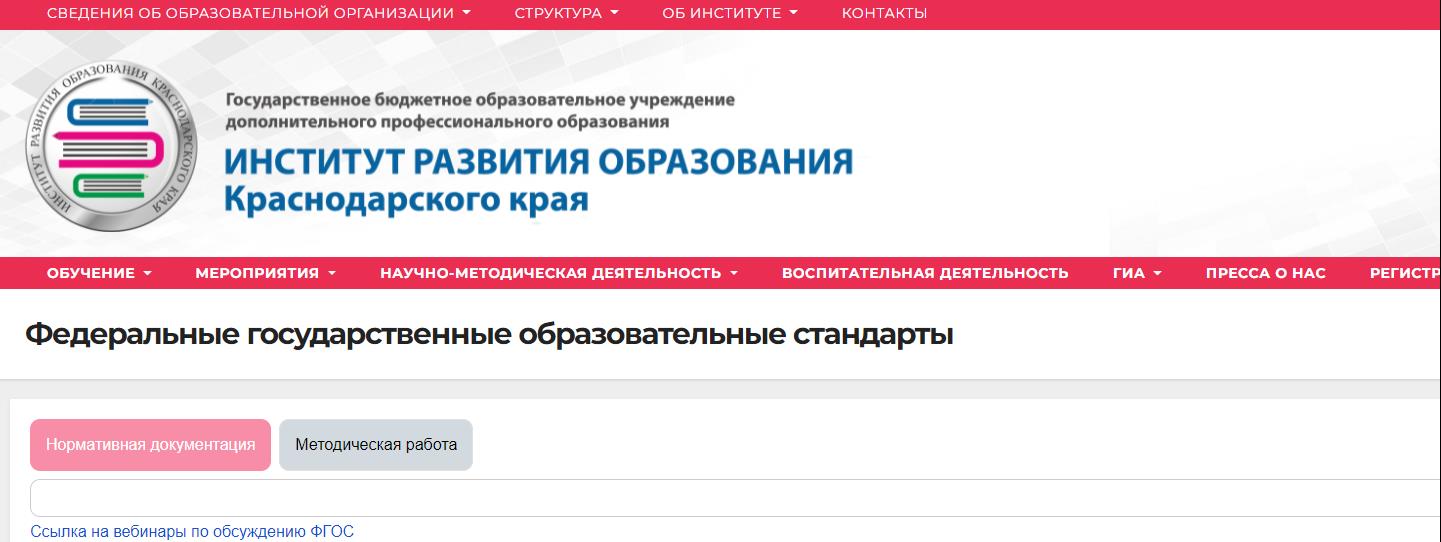 2. Информационное обеспечение внедрения и реализации ФГОС
https://iro23.ru/?page_id=5772
Пункт Дорожной карты
Деятельность МОУО
2.3. Организация процессов обратной связи через мероприятия по проведению информационно-просветительской работы с родителями и общественностью по вопросам введения ФГОС.
Организовать опрос родителей или встречу с родительской общественностью: результаты опроса или отчеты о встречах с родителями (1 раз в полугодие – 2 материала в 2022 году).
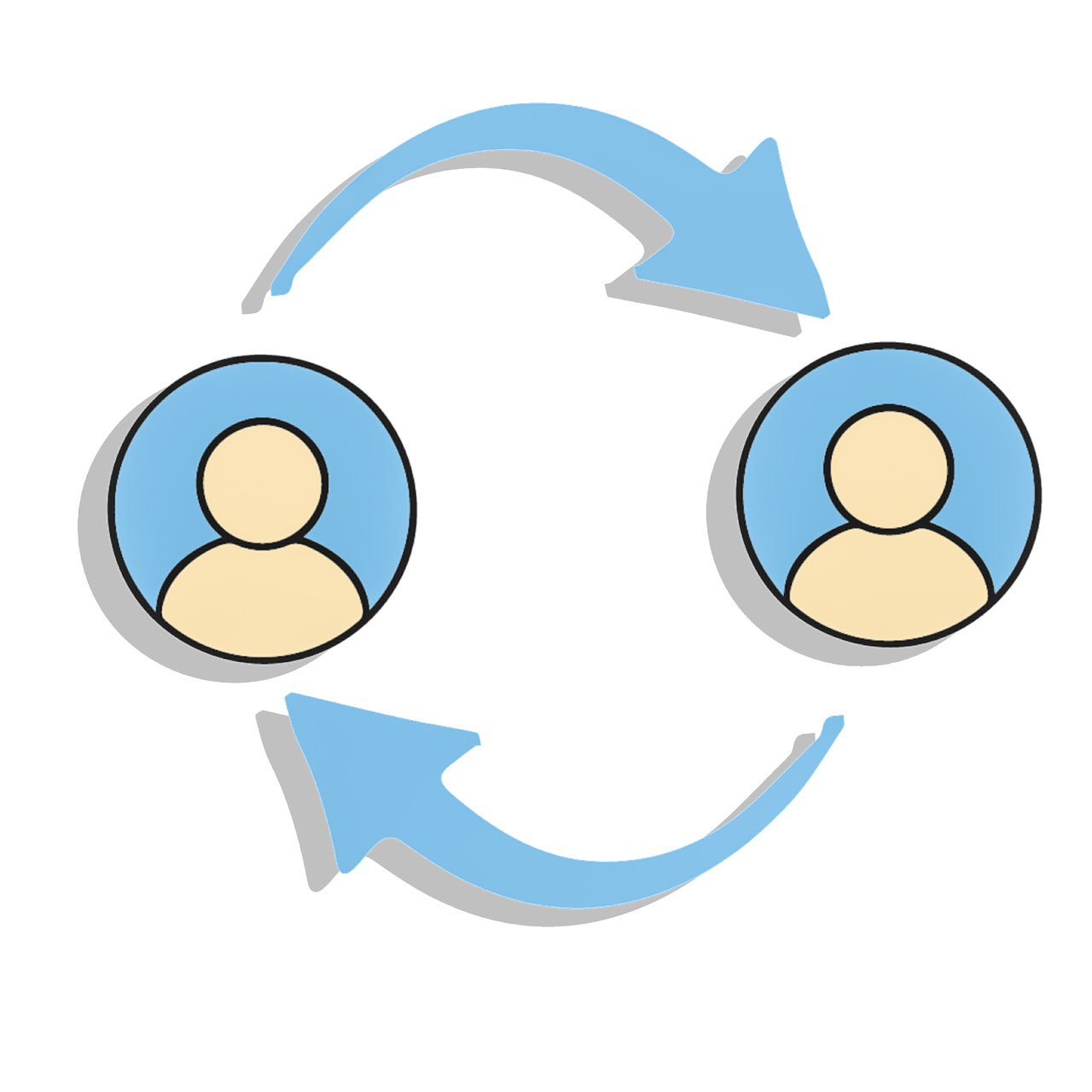 [Speaker Notes: Для получения обратной связи рекомендуется проведение опросов родителей или встреч с родительской общественностью 1 раз в полугодие. Данные опросов или отчеты о встречах должны быть опубликованы в муниципальных СМИ или на сайте МОУО. На сайте института развития образования уже организовано информационное поле для освещения подготовки к переходу на обновленные ФГОС]
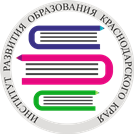 4.	Мониторинговые исследования и формирование оценки качества
Пункт Дорожной карты
Деятельность МОУО
4.1. Мониторинг готовности образовательных организаций к введению ФГОС НОО и ООО с учетом потребности в повышении квалификации и переподготовки педагогических работников.
Организовать мониторинг на территории муниципалитета: результаты мониторинга (январь, июнь 2022 года) опубликовать на сайте МОУО и предоставить отчет о мониторингах в ИРО КК.
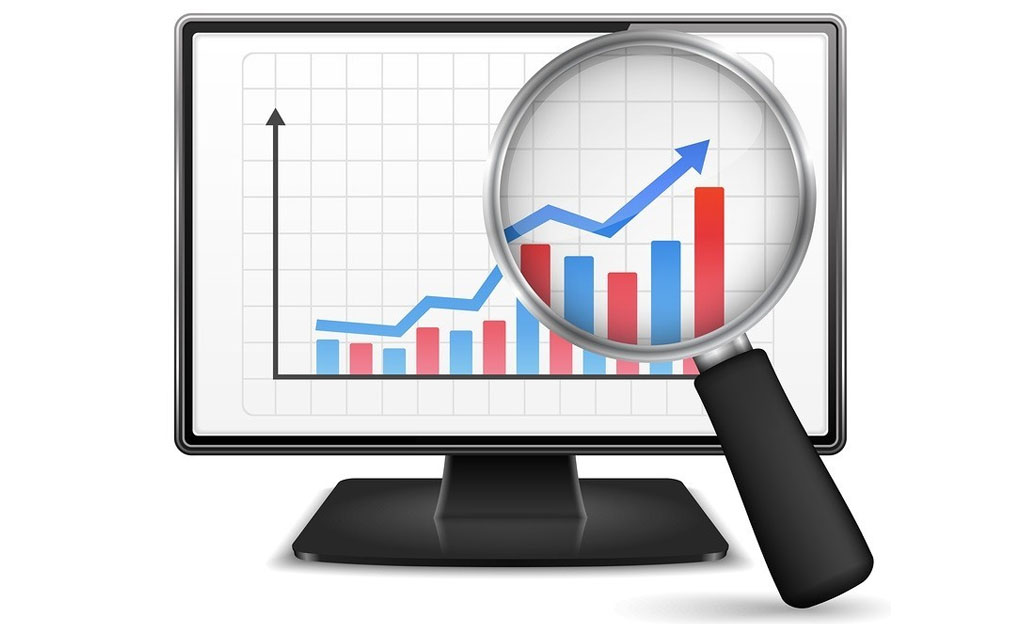 [Speaker Notes: Мониторинг готовности  к введению ФГОС проводится по материалам и методикам, представленным федеральными и региональными органами управления образованием. Очень важно, чтобы муниципалитеты ответственно подошли к планированию повышения квалификации учителей, четко определив, кто из учителей и в каком наборе программ нуждается для того, чтобы качественно реализовать требования ФГОС.]
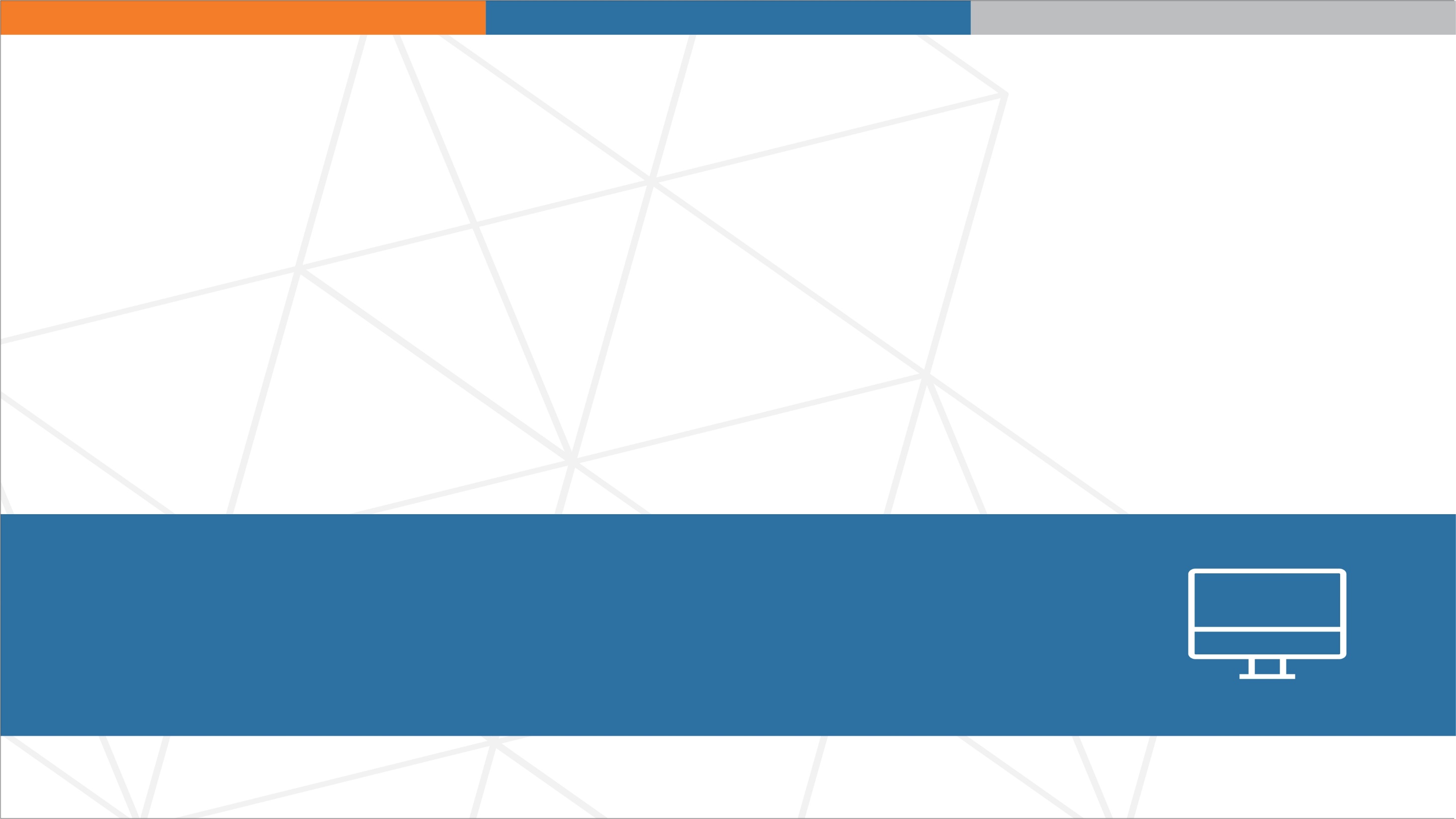 Регионально-муниципальные управленческие семинары-совещания по подготовке к введению обновленных ФГОС НОО и ООО
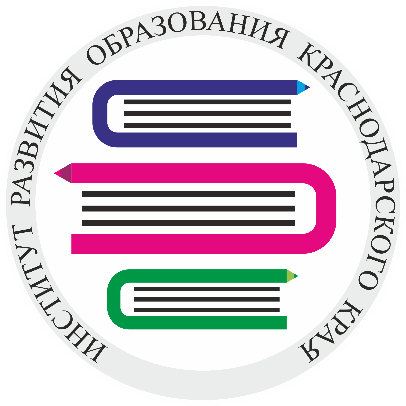 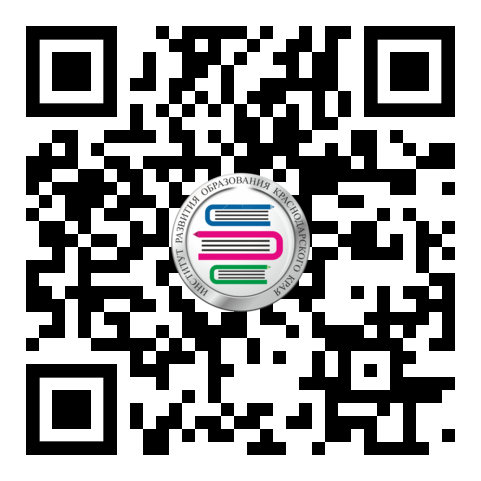 [Speaker Notes: Институт развития образования разработал циклограмму проведения еженедельных семинаров-совещаний, которые должны быть включены в дорожные карты муниципалитетов]
Управление введением ФГОС - 21
[Speaker Notes: Так, кафедрой управления образовательными системами и кадрового резерва запланированы 5 семинаров для руководящих работников управления образованием, территориально-методических служб и общеобразовательных организаций. Один из таких семинаров уже прошел  для управленческих команд города Краснодара.]
Психолого-педагогическое сопровождение
Кафедра
Дата
Предметная область
Создание психолого-педагогических условий в образовательных организациях с учетом ФГОС для руководители ОО, зам. руководителей ОО, специалисты ТМС.
09.02.22
09.03.22
Создание психолого-педагогических условий в образовательных организациях с учетом ФГОС для педагогических работников НОО.
КППДО
Организация внеурочной деятельности в начальной и основной школе
23.03.22
Создание психолого-педагогических условий в образовательных организациях с учетом ФГОС для педагогических работников ООО
06.04.22
Реализация личностно-ориентированного подхода при введении ФГОС НОО и ООО
14.12.22
[Speaker Notes: Такие же мероприятия и запланированы предметными кафедрами педагогических работников]
[Speaker Notes: Кафедра коррекционной педагогики и специальной психологии поможет разобраться с  вопросами организации деятельности общеобразовательных организаций по адаптированным образовательным программам]
Обновление содержания образования и методик преподавания предметной области
Кафедра
Дата
Предметная область
25.01.22 КНО
28.01.22
«Русский язык и литература», «Иностранные языки», 
«Родной язык и родная литература»
КФО
КИЯ
«Математика и информатика»
КМиИ
КНО
25.02.22
КОДИР
25.03.22
«Общественно-научные предметы»
КНО, ТОБЖФК
22.04.22
«Физическая культура и ОБЖ», «Искусство», «Технология»
КНО
КЭНЭО
27.05.22
«Естественно-научные предметы»
[Speaker Notes: Такие же мероприятия и запланированы предметными кафедрами педагогических работников]
Апробация примерных рабочих программ
Муниципалитеты, не принявшие участие в апробации:

Апшеронский район;
Кавказский район;
Кореновский район;
Красноармейский район;
Крыловский район;
Крымский район;
Кущевский район;
Лабинский район;
Отрадненский район;
Павловский район;
В выделенных МО перепутаны формы апробации: заполнена анкета вместо формы наблюдения
[Speaker Notes: Но прежде всего, особое внимание уделяется как на уровне федерации, так и на уровне региона учителям-предметникам, которые участвуют в апробации примерных рабочих программ. Участники, выбравшие в качестве  апробации экспертную оценку в форме анкеты, должны были заполнить и анкету по экспертизе типового комплекта методических документов в зависимости от выбранного этапа.
Необходимо в срок до 26.01.2022  заполнить обе анкеты, участникам 1 этапа. Участники второго этапа заполняют 2 анкеты в срок до 30 апреля.]
Апробация примерных рабочих программ
Для участия в апробации участники самостоятельно регистрируются по ссылке https://forms.yandex.ru/u/61a50913cb348a87afa36f5c/
Далее заполняют 2 анкеты: https://docs.google.com/forms/d/e/1FAIpQLSegvtDWcCyGKx-eUbzPDVBknPBquuFqxpDXYkprhLQEMTpWZg/viewform
https://docs.google.com/forms/d/e/1FAIpQLSfQYTXK3EHx50kbW40o7d7eqlRzxdK6gCKPw7PZ7qASGyXQKw/viewform
Обратить внимание участников на ввод личных данных участников. Написание почты и фио было одинаковым  во всех анкетах.


Заполнить ГУГЛ форму ИРО.
Повышение квалификации учителей-предметников по обновленным ФГОС
Обучение в рамках регионального проекта «Цифровая образовательная среда»
Обучение по программе, разработанной
Академией просвещения
«Реализация требований обновленных 
ФГОС НОО, ФГОС ООО в работе учителя»
(36 часов)
«Организация учебной деятельности 
с применением современных цифровых
 технологий в условиях внедрения обновленных
 ФГОС»
(48 часов)
13 488 человек
4100 человек
Очна-заочная, с применений дистанционных технологий
В первую очередь для 136 школ – участников регионального проекта «Цифровая образовательная среда» 2022 года (по предметам учебных планов 1 и 5-х классов)
[Speaker Notes: Коллеги, по вашим  уточненным заявкам необходимо обучить 17 588 учителей 1и 5 классов.
Обучение будет реализовано по двум программам:
1)	48-часовая программа «Организация учебной деятельности с применением современных цифровых технологий в условиях внедрения обновленных ФГОС», разработана институтом развития образования. Рассчитана только для школ – участников регионального проекта «Цифровая образовательная среда»  2022 
36-часовая программа «Реализация требований, обновленных ФГОС НОО, ФГОС ООО в работе учителя» разработана академией просвещения и будет реализована для 13 488 педагогов. 
Распределение по муниципалитетам и датам будет доведено отдельным графиком.]
Спасибо за внимание!
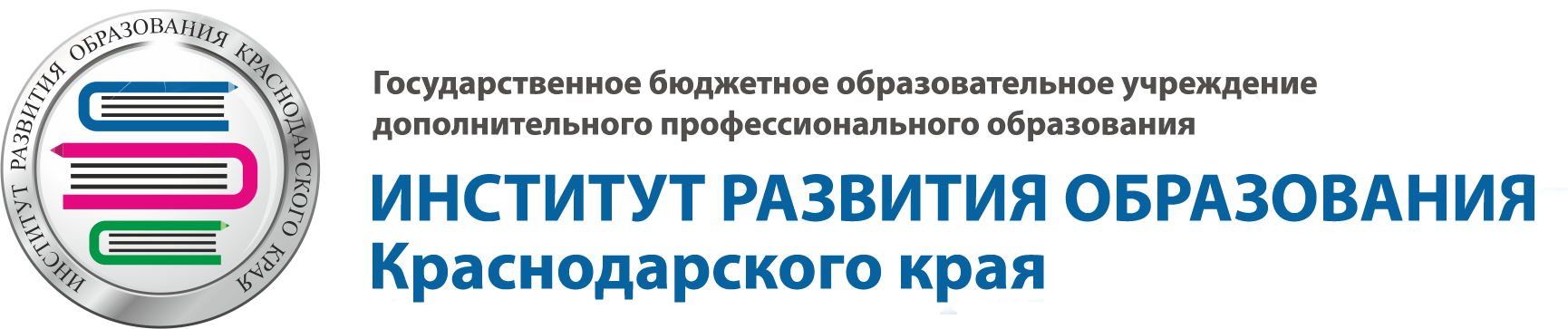